[Speaker Notes: Teacher notes: none]
[Speaker Notes: Teacher notes: none]
[Speaker Notes: Teacher notes: none]
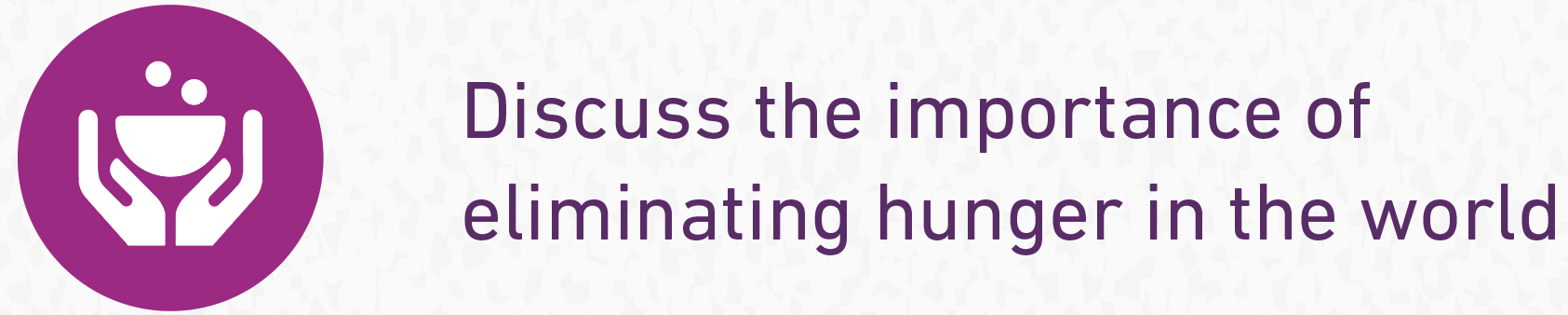 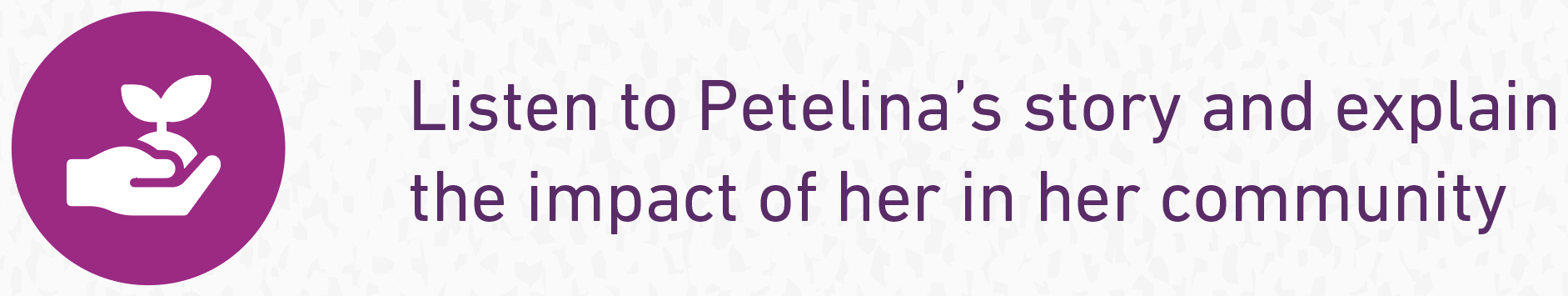 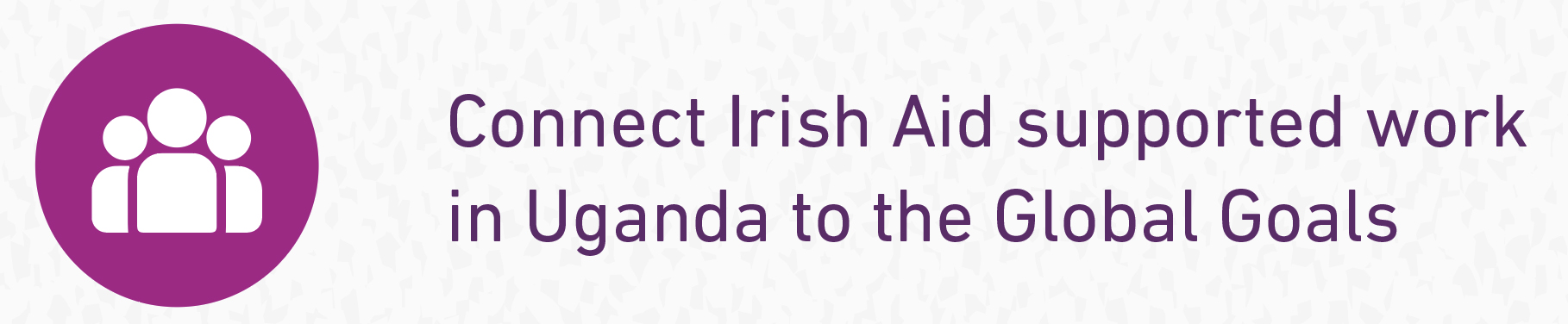 [Speaker Notes: Teacher notes: Learning intentions (3 consecutive animations at * Click)

Sensitivity note: As their teacher, you know your own pupils well.  Please feel free to edit the lesson to best suit the needs in your class.

See also our Good Practice Guidelines for teaching about poverty and development in the Teacher’s section of www.ourworldirishaidawards.ie

Ask for volunteers to read the three learning intentions for Lesson Three.

* Click to animate in the learning intentions, one after another.

Check for comprehension of tricky words, explaining as necessary.

Lesson Three is based on a case study of Irish Aid supported work in Uganda, a country in Africa.]
[Speaker Notes: Teacher notes: Activity 1 (*1 Click to play video)

Watch the video and then we will discuss what we can learn from the video

Having watched the video, what have you learned about hunger that you didn’t know about until this video? (Prompts: There is enough food in the world, Inequality is the reason for hunger, Hunger is poverty at its worst)

* Click to play video

What can we do to reduce hunger? Put people first, produce food more sustainably and waste less, provide nutritious meals for all, make healthy food affordable for all, to campaign against hunger.

In groups, look at the type of food that we need to ensure we have in the world, nutritious, eco-friendly and accessible – have you any suggestions as to how we could do that? Once the groups have brainstormed and come up with a list, make note of the suggestions.]
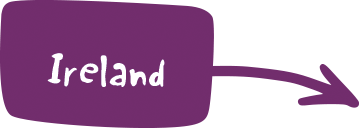 [Speaker Notes: Teacher notes: Activity 2  (1 animation at * Click)

Uganda is one of the countries where Irish Aid (the Irish Government’s international development programme) works to make the Global Goals happen. 
Uganda has received funding through Trócaire and they disperse it through various projects in Uganda.
Can you locate Ireland on the map of our world?

* Click to animate an arrow pointing to Ireland
Can you locate Uganda? Uganda’s neighbours include South Sudan, Ethiopia, Tanzania, Rwanda and Democratic Republic of the Congo.  

We are going to learn about Petelina Abuo, a farmer in Uganda and the support she receives from Irish Aid, through Trócaire and what she is achieving for her community.]
[Speaker Notes: Teacher notes: Activity 2 *Click for jigsaw animation 
This video explains what agroecology is. Before we watch it, think of our meals like a big jigsaw. Each piece of food is a different piece of the puzzle.  Now if we think about the puzzle, if we have many different pieces to the puzzle its more fun and interesting. 

Well, our meals are a bit like that puzzle too.  To be strong and healthy we need different types of food, like fruits, vegetables, grains, and meats. Each piece gives our bodies something special, like energy or vitamins. 

Now agroecology, is like a magic way of growing food. Agroecology uses land in a smart way, instead of using one piece of land to grow one crop. It’s like planting lots of different plants together, just like a colourful garden. 

We get lots of different foods from agroecology, and therefore we get lots of different nutrients.  It’s like adding more cool pieces to our food puzzles, plus it is good for the earth because it keeps the soil healthy.

After the video, 
Can you link what you saw/heard in the video to any of the other Global Goals?  (Possible answers: Goal 1: No Poverty, Goal 2: Zero Hunger, Goal 4: Quality Education; Goal 10: Reduced Inequalities, Goal 15: Life on Land, Goal 17: Partnerships, ) 

Link in to pages 3-7 on the pupils’ magazine to explore agroecology and its meaning further with your pupils

Be sure to send us in your pupil’s answers, by post or digitally, to be in with a chance to be included in an issue of our Global Goal Getters Magazine!]
[Speaker Notes: Teacher notes: Activity 2
There are lots of different benefits in wild plants and species. These plants can feed communities and once the farmers learn about their value, they can grow and live on these healthy foods. Rural women like Petelina, remember their ancestral knowledge and test their innovations. The seed banks produce multiple benefits for the community – economic (they can grow crops of good nutritional value to sell), social (communities increase their food security locally) cultural (traditional crops are available for traditional cultural events), and environmental (seeds are matched to local land, soil and weather). 

*Move over to questions
If we were going to make a seed bank in Ireland, what seeds would be beneficial for us to include? Can you and your classmates design your own agroecology garden, what would you include in it?

Be sure to send us in your pupil’s designs, by post or digitally, to be in with a chance to be included in an issue of our Global Goal Getters Magazine]
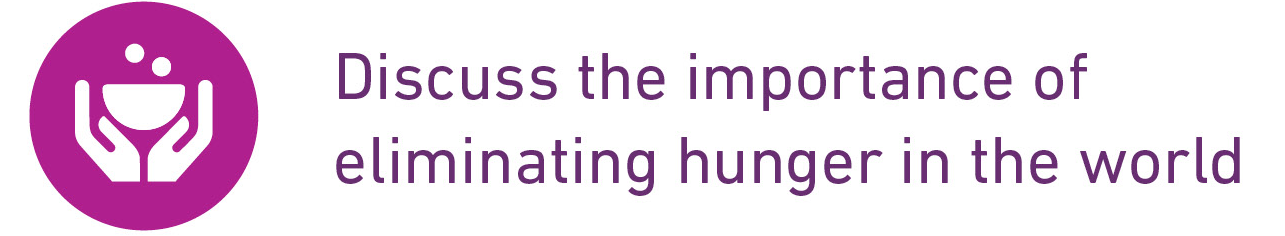 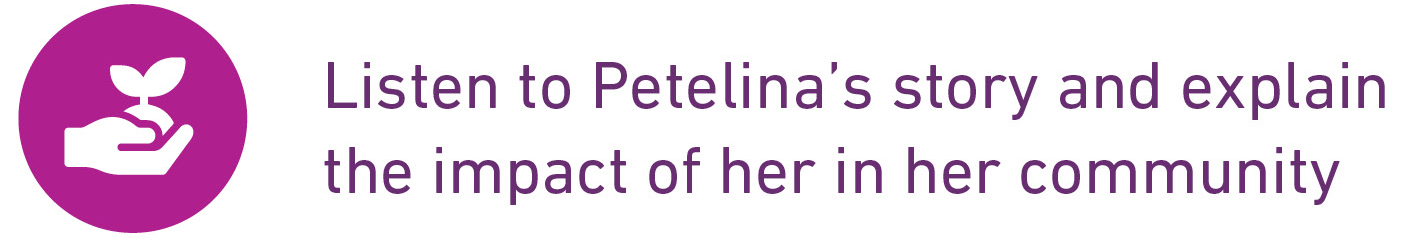 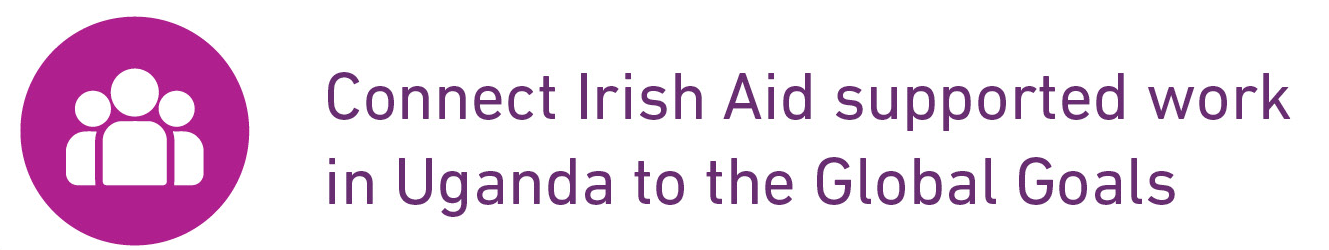 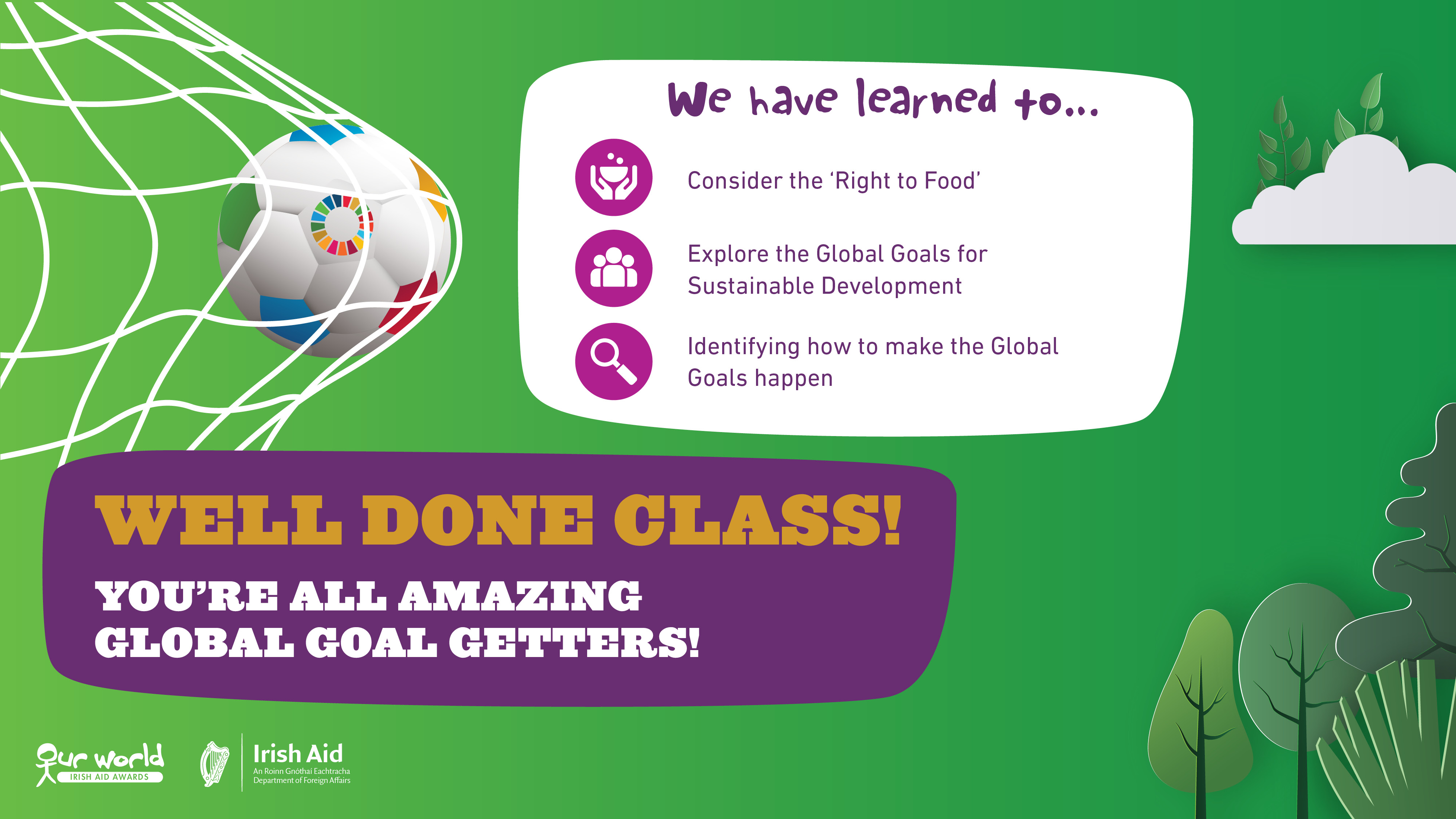 [Speaker Notes: Teacher notes: Reflection on learning  *4 consecutive clicks for text to appear 

Let’s take a few minutes to think about what we have learned in this lesson.  

Imagine you are playing football: 

As each of the learning intentions for this lesson appear on the board, you should mime:

Shooting and scoring a goal in the match – if you are happy that you have learned

Kicking the ball – if you still need a little support from either myself or your classmates to be able to say that you have learned 

* Click to animate each of the learning intentions for this lesson, reading each aloud as they appear.

 Observe pupils to see who might need some extra support.  

You have all done an amazing job and are all fantastic Global Goal Getters.]